Bevægelser i løbet af 2016
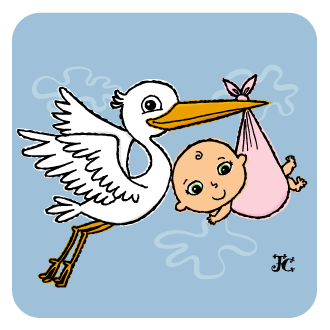 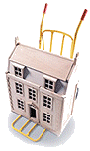 [Speaker Notes: Befolkning 1. januar 2016 er korrigeret ift. Senere registreringer og er derfor ikke det samme tal som præsenteret sidste år.]
Befolkningstilvæksten 2002-2016
Nye tendenser
Antallet af børn er steget lidt fra 2015 til 2016, men ikke i samme takt som på landsplan
En stor del af befolkningstilvæksten kommer fra indvandring – herunder flere flygtninge. Dog er der kommet langt færre flygtninge end forventet
Antal flytninger mellem kommunerne har været stigende de seneste år – både tilflytninger og fraflytninger
Antallet af ældre er fortsat stærkt stigende bl.a. som følge af stigende levealder
Ekstra usikkerhed i disse år
Prognosen er bagudskuende i forhold til adfærdsmønstre : hvor vi flytter hen, hvor tit vi flytter, hvilken boligtype vi ønsker, hvor mange vi er pr. bolig, hvor mange børn vi får mv. Ændrer disse forhold sig? - midlertidigt eller permanent?
Boligplanen – hvornår kommer der for alvor gang i boligudbygningen igen? Prognosen forventer pt. at det er lige op over, og dermed at der kommer et stigende antal nye boliger allerede fra 2017 – især på Fredericia C, men også i nye parcelhusområder.
Flygtninge og anden indvandring – hvor mange flygtninge ender med at bosætte sig i Fredericia Kommune? Hvor mange familiesammenføringer?
Udvikling i middellevetiden
[Speaker Notes: Statistikbanken, tabel HISBK.]
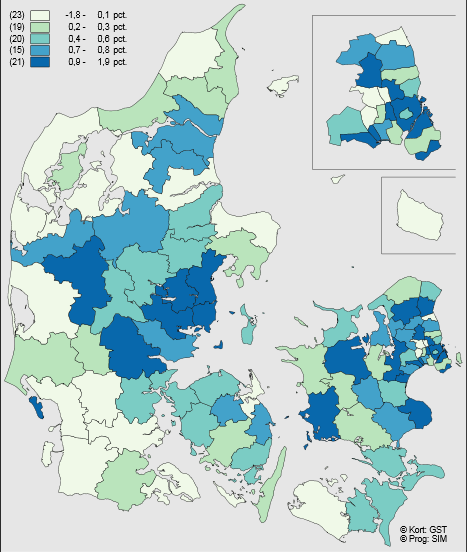 Udviklingen i folketallet opdelt på kommuner
Procentvis stigning  i folketallet fra 1. januar 2016 til 1. januar 2017
[Speaker Notes: Kilde: Noegletal.dk]
[Speaker Notes: Statistikbanken, tabel FODIE]
[Speaker Notes: Statistikbanken, tabel FODIE]
Udviklingen i fertiliteten(antal børn pr. kvinde)
[Speaker Notes: Statistikbanken, tabel FOD407]
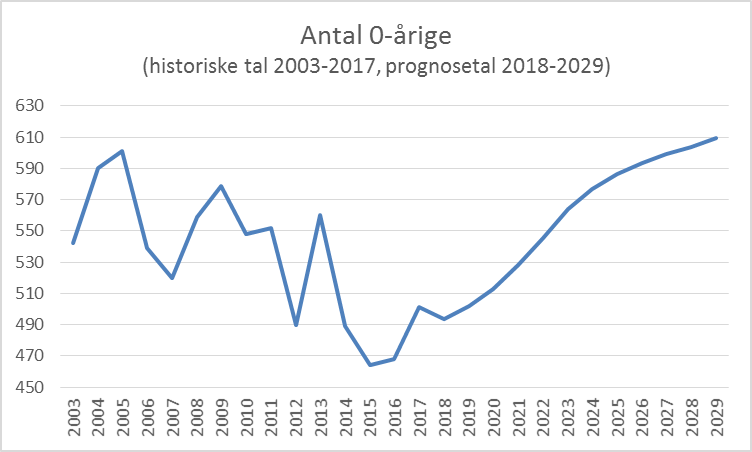 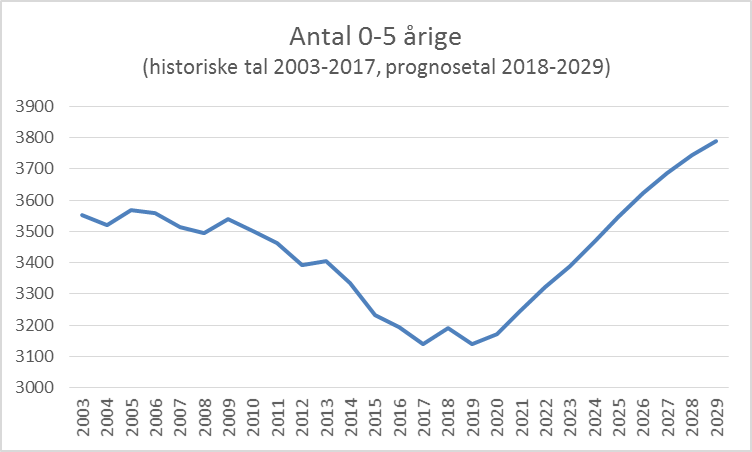 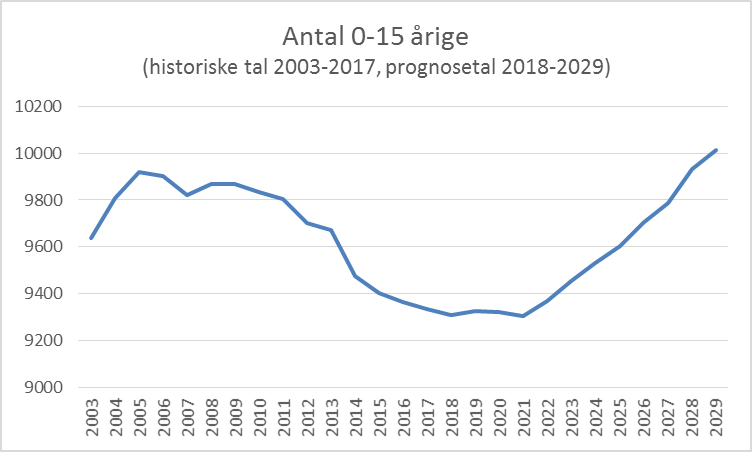 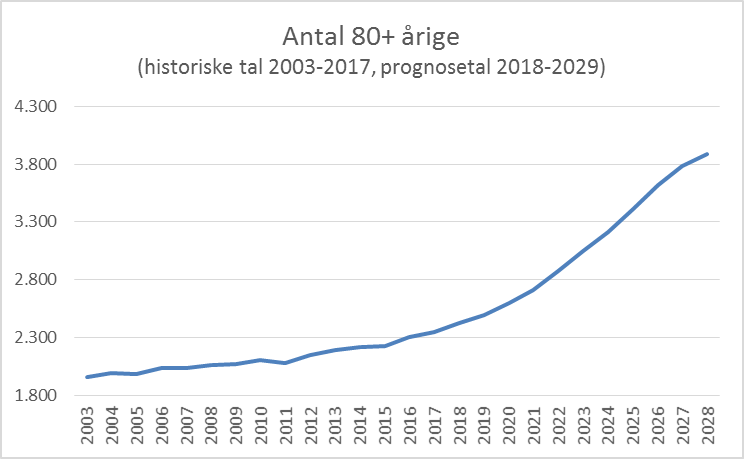 Hvor kom tilflytterne fra i 2016 (Top 10)?
Hvor flyttede fraflytterne hen i 2016 (Top 10)?
Nettotilflytning 2016 (Top 10)
Hvor kom indvandrerne fra i 2016 (Top 10)?
Kilde : Danmarks statistik
[Speaker Notes: * OBS Opgjort efter indvandringsland – uden hensyntagen til statsborgerskab. (Statistikbanken, tabel VAN1AAR)]
Hvor flyttede udvandrerne hen i 2016 (Top 10)?
Kilde : Danmarks statistik
[Speaker Notes: Tabel VAN2AAR]
Befolkningsprognose 2017-2028
Note: Alle tal pr. 1. januar, blå kolonne angiver kendte tal
Det bruger vi prognosen til
Beregning af fremtidige skatteindtægter

Planlægning og styring på institutions- og skoleområdet
Forudsætninger
Data fra årene 2002 - 2015 fra CPR
Stigende levealder (Danmarks statistik)
Mortalitet som i årene 2012-2016
Fertilitet som i årene 2012-2016 
Flyttemønstre som i årene 2002 – 2016 (bl.a. antallet af tilflyttere fra andre kommuner pr. nyopført bolig). Opdelt i 2 perioder med forskelle i udtynding.
Antal nye boliger i de kommende år prognosticeret i samarbejde med Strategisk Planlægning og i overensstemmelse med kommuneplanen.
Antal flygtninge og familiesammenførte som i 2016
Antal nye Boliger i prognosen
Antal personer pr. bolig(Gns. Fredericia 2012-2016)
Handelspriser Parcel- og rækkehuse(2007 til 2016)
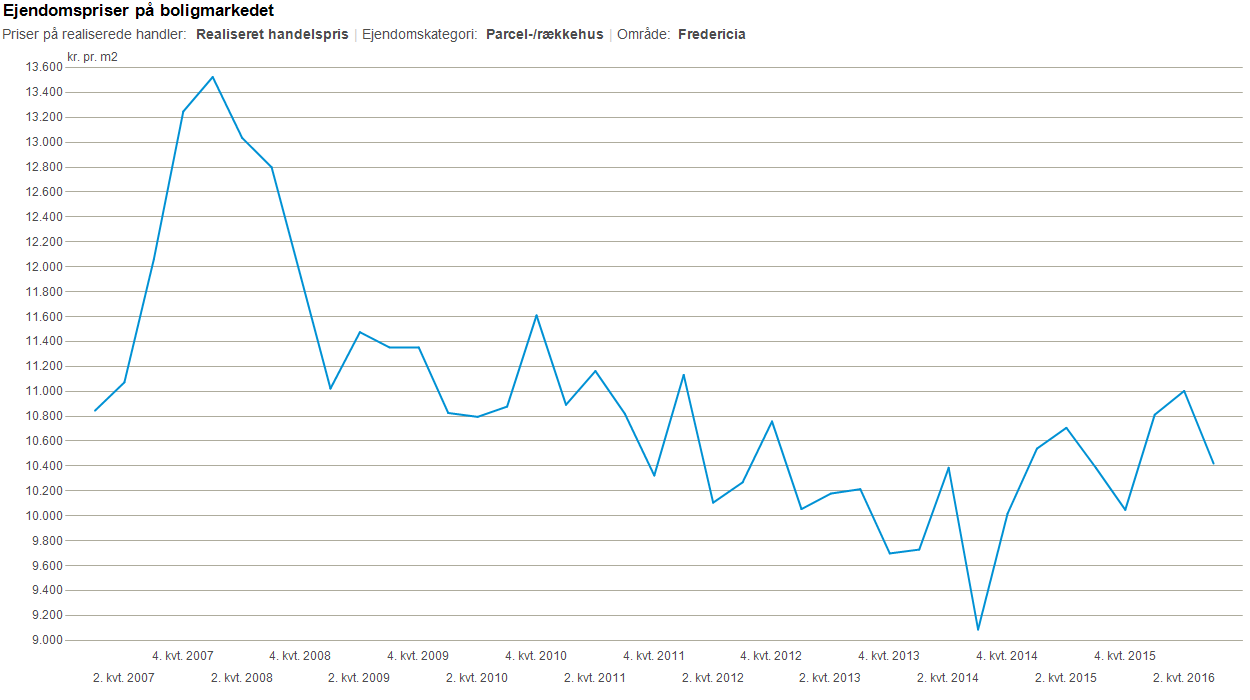 Kilde: Boligmarkedsstatistikken
Tilflytningsmønster : alder og boligtype
Udvikling opdelt på  aldersgrupper(Index 2017 = 100)
Sammenligning med Danmarks statistiks prognose
[Speaker Notes: Note: Danmarks statistik tabel FRKM115 (opdateret pr maj 2015) baserer sig alene på historiske tal. Egen prognose tager højde for boligplanen. Egen prognose 2016 tager desuden hensyn til flygtningekvoter.]